Pärnu Mai school
Form 4.c
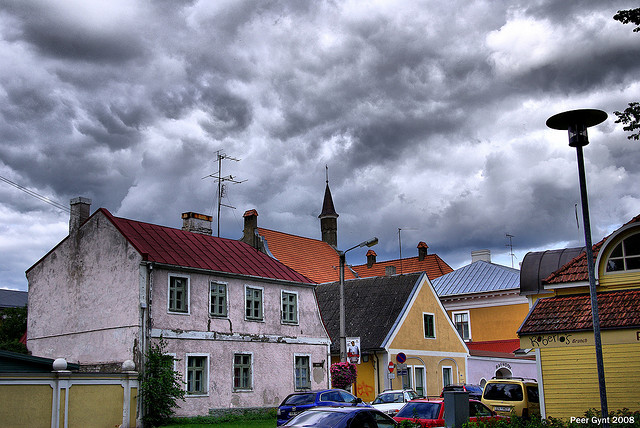 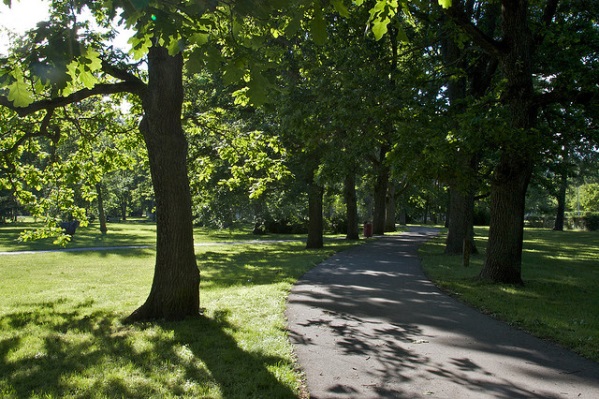 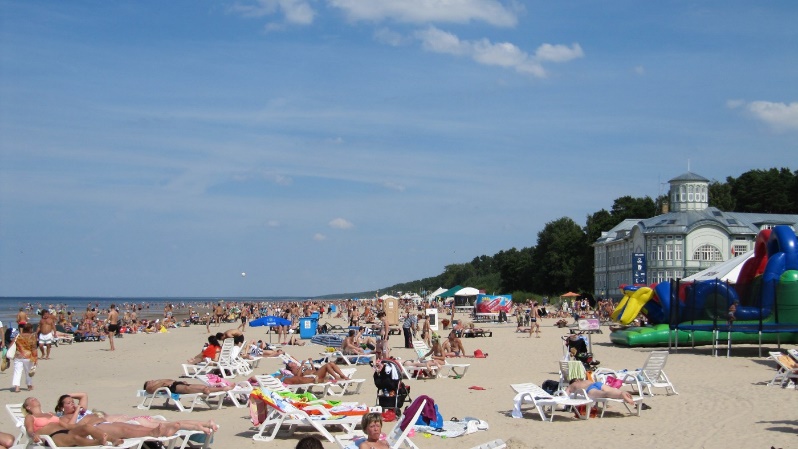 Our hometown
Our school
In our class there are 20 students: 16 boys and 4 girls.
We like sport, music and computers.
Our class
Thank you!